Habilidades Sociales: 

Soy buen/a amigo/a
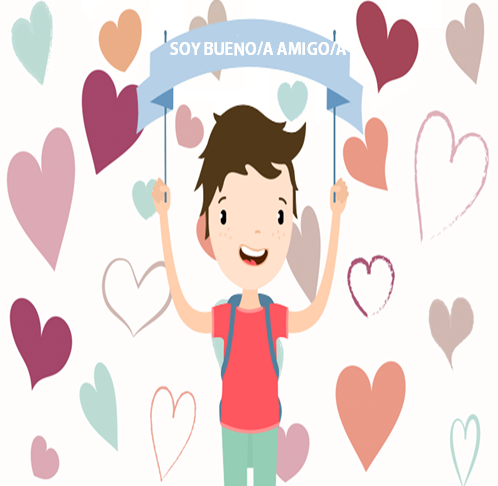 ED. INFANTIL
3 – 4 Años
5 Años
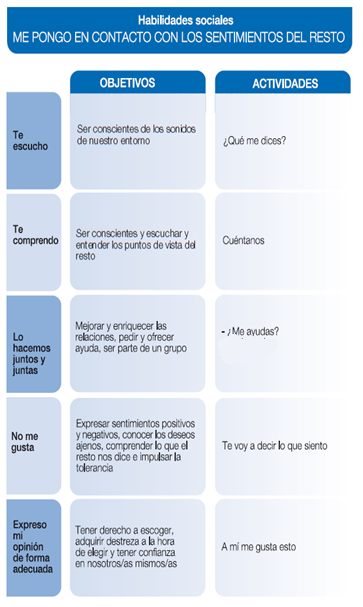 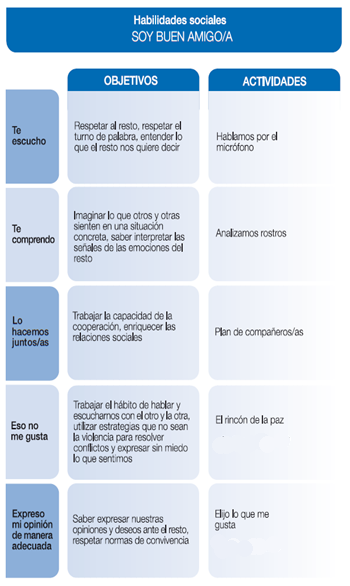 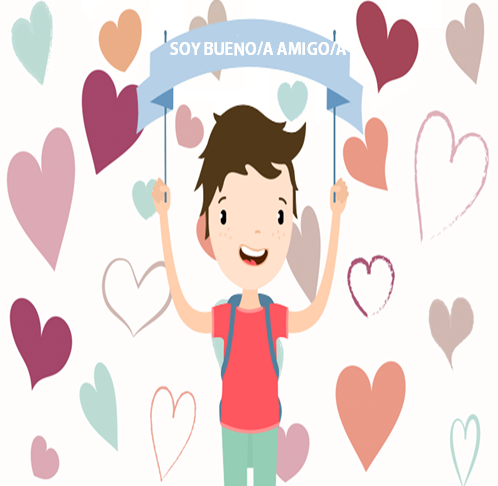 Habilidades Sociales: Soy buen/a amigo/a
Habilidades Sociales: Soy buen/a amigo/a
Habilidades Sociales: Soy buen/a amigo/a
Habilidades Sociales: Soy buen/a amigo/a
Habilidades Sociales: Soy buen/a amigo/a